Сандарды бір санау жүйесінен екіншісіне ауыстыру.
Ауыстыру ережесі:
Бүтін оң ондық санды екілік(сегіздік, он алтылық) санау жүйесіне ауыстыру үшін санды 2-ге(8-ге, 16-ға) бөлінді екіден(сегізден, он алтыдан) кіші болғанға дейін бөлу керек. Нәтижесін ең соңғы бөліндіден бастап кері ретпен жазамыз.
Мысалы:
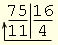 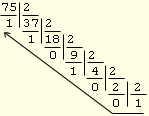 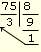 Екілік санды ондық санау жүйесіне ауыстыру
3 2 1 0 11012 = 1*23 + 1*22 + 0*21 + 1*20 = 8 + 4 + 0 + 1 = 1310

Сегіздік санау жүйесіндегі санды ондық санау жүйесіне ауыстыру
2 1 0 1578 = 1*82 + 5*81 + 7*80 = 64 + 40 + 7 = 11110

Он алтылық санау жүйесінен ондық санау жүйесіне ауыстыру

 2 1 0 1F316 = 1*162 + 15*161 + 3*160 = 49910
Сегіздік және он алтылық санау жүйесіндегі сандарды екілік санау жүйесіне
 ауыстыру мысалдары:
537, 18 = 101 011 111, 0012Төмендегі кестеге сай  5 = 101; 3 = 011; 7 = 111; 1 = 001.
1A3, F16 = 1 1010 0011, 11112кестеге сай  1 = 1; A = 1010; 3 = 0011; F = 1111.
10 101 001, 101 1102 = 251, 568кестеге сай 10 = 2; 101 = 5; 001 = 1; 101 = 5; 110 = 6.
1010 1001, 1011 10002 = A9,B816кестеге сай 1010 = A; 1001 = 9; 1011 = B; 1000 = 8.
Бөлшек сандарды санау жүйелеріне ауыстыру
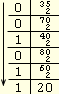 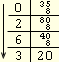 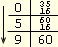 Екiлiк санау жүйесiндегi санды сегiздiк және он алтылық санау жүйелерiне ауыстыру
	Екiлiк жүйедегi санды сегiздiк жүйеге аудару үшiн екiлiк санды оңнан солға қарай цифрларды үштен жеке-жеке топқа бөледi. Содан кейiн цифрлардың әрбiр тобын кестеде көрсетiлген цифр түрiнде жазады.
Екiлiк жүйедегi санды оналтылық жүйесiне аудару сегiздiкке ұқсас жүредi, тек айырмашылықы әрбiр түрленетiн екiлiк сан оңнан солға қарай цифрларды төрттен жеке-жеке топқа бөлiп, цифрлардың әрбiр тобын кестеде көрсетiлген цифр түрiнде жазады.